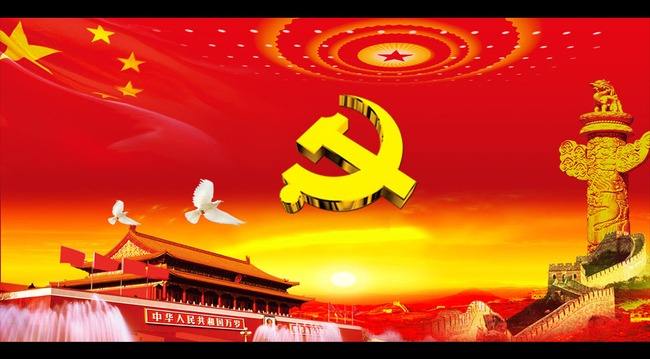 全面从严治校，建设“三精”校园
    ——学习贯彻党的十八届六中全会精神
黄石五中   张兰喜
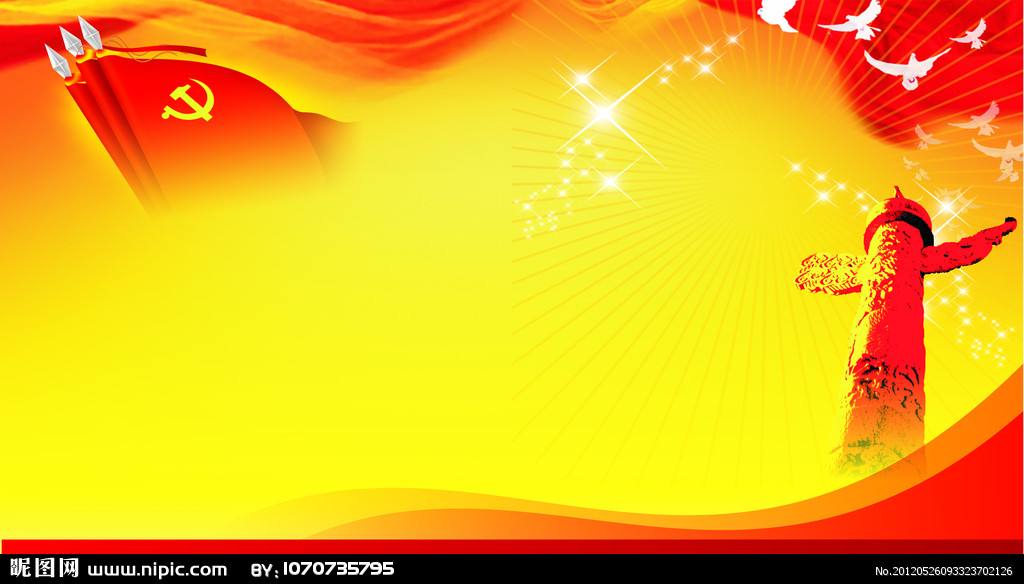 精神解读
指导意义
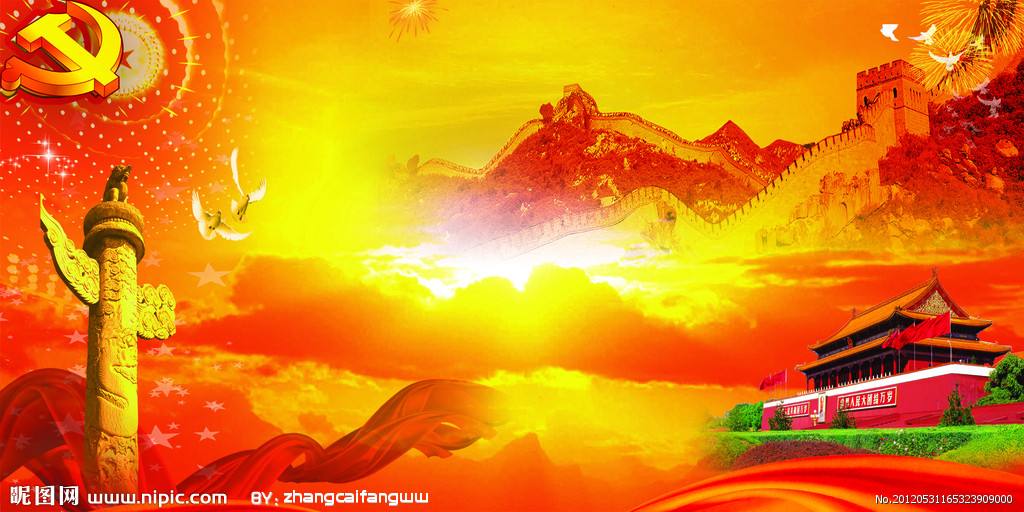 解读
1、走在追随“最前列”，把坚定维护核心作为政治灵魂
2、扭住关键“切入点”，把严肃党内政治生活作为重要抓手
3、强化底线“硬约束”，把从严监督执纪作为坚强保证
4、立起严实“风向标”，把领导干部这个关键少数突出出来
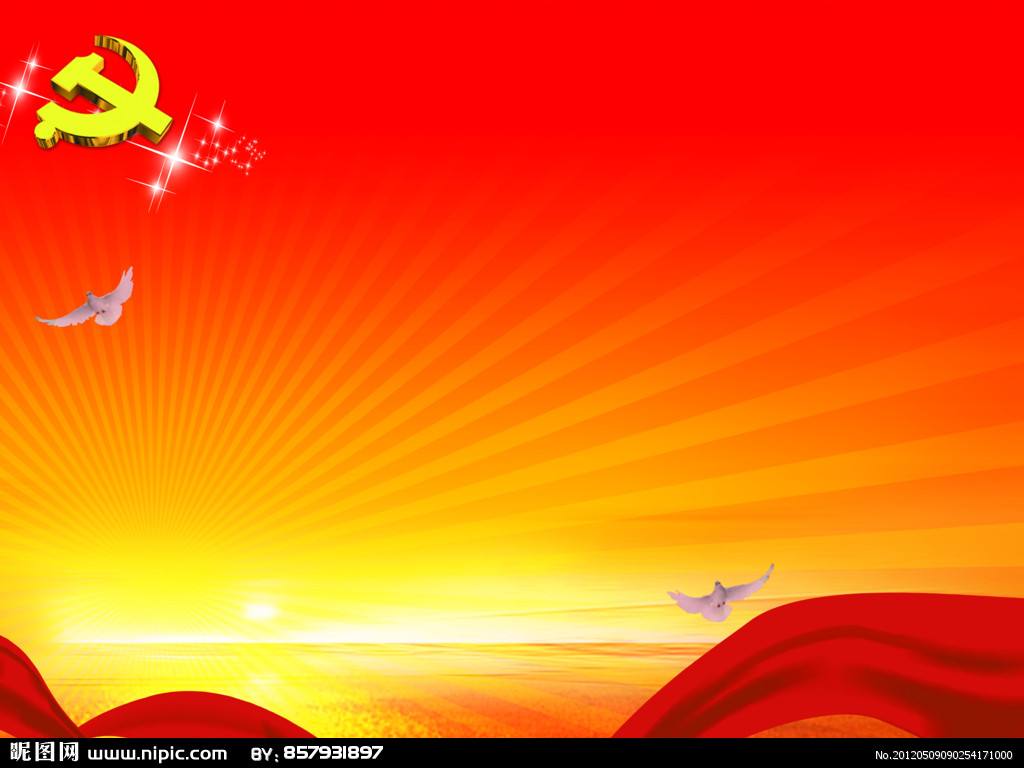 校园精致
管理精细
质量精品
二、全面从严治校，建设“三精”校园
三精校园
紧密
细密
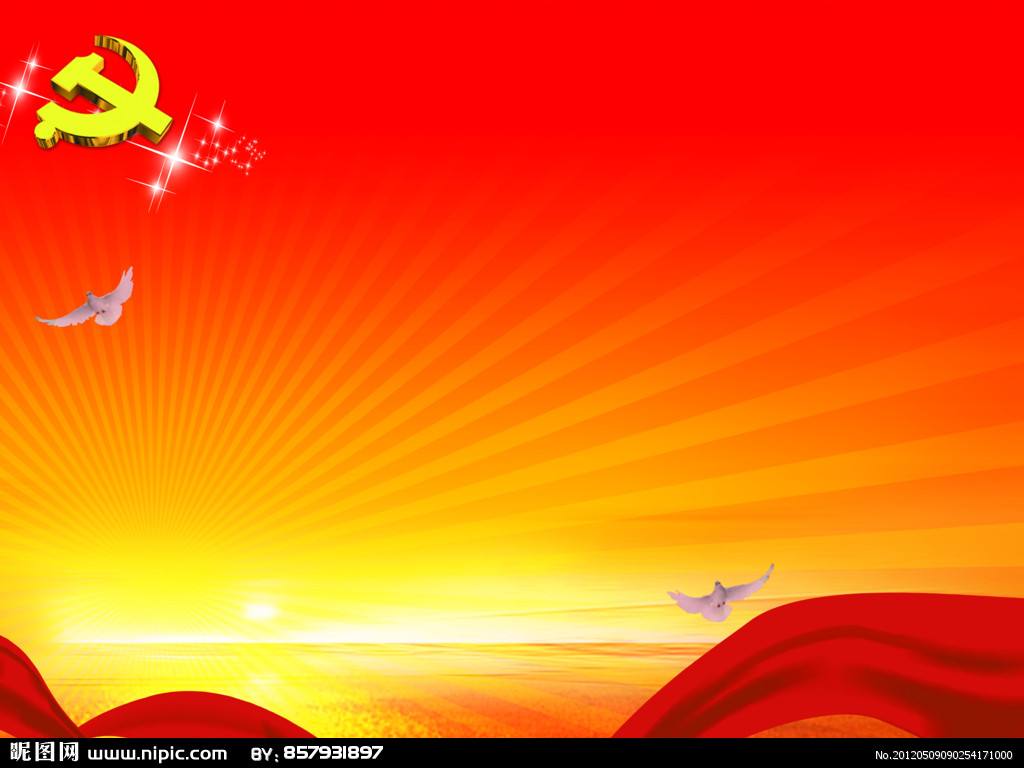 从严
思想建设

明方向
组织建设

聚人气
作风建设

 凝人心
制度建设

造人才
三精
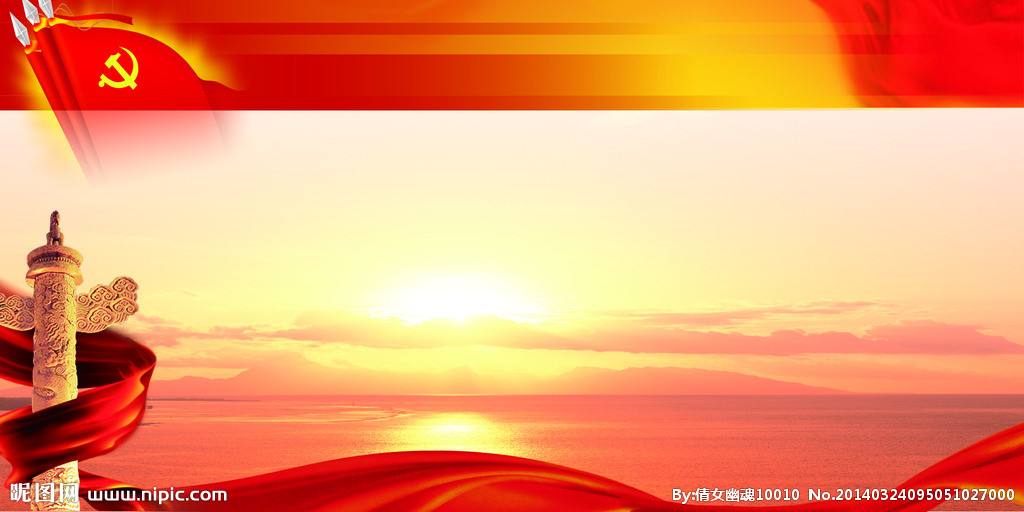 (一）思想建设明方向
1、学习与研究部署工作相结合
2、上党课与每月一次的教工大会相结合
3、学《党章》《党规》与业务提升相结合
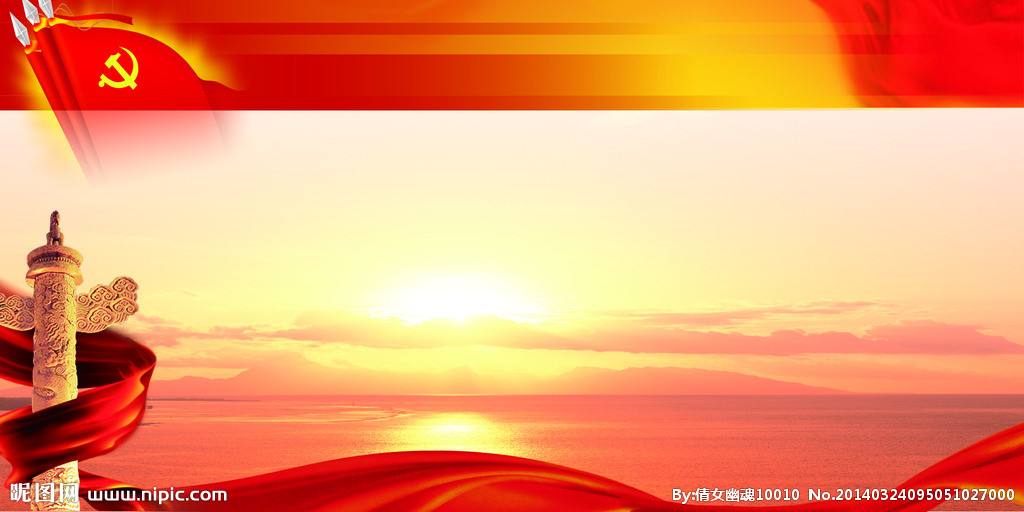 （二）组织建设聚人气
1、有温度的干部队伍建设
尊重、关心、赏识
2、竞争、和谐教师队伍建设
3、友爱、互助师生队伍建设
有温度的校园
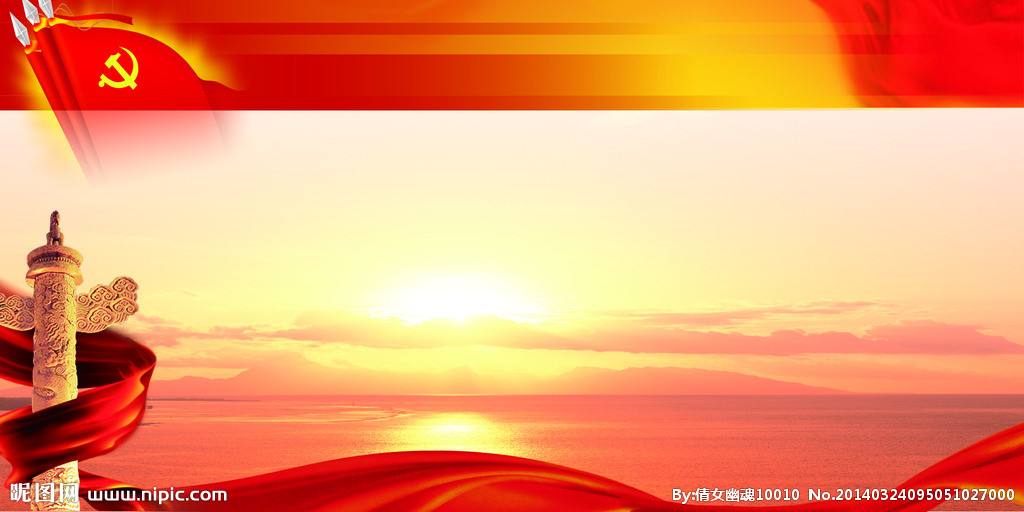 （三）作风建设凝人心
1、强化校纪校风
2、规范教学行为
3、改进工作作风
4、大兴学习之风
5、弘扬师德师风
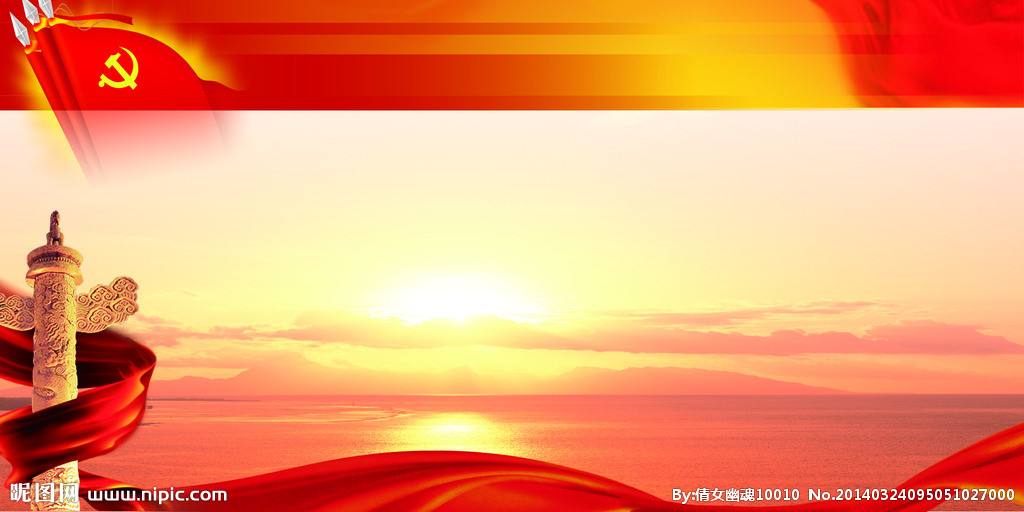 （四）制度建设造人才
１.学校发展规划                                   ２.学校安全与应急预预案制度                        
３.学校课程与教学管理规程             ４.教学质量评估实施办法                 
５.学校全员育人导师制度                 ６.学生心理健康教育制度
 7.以特色育人为导向的校本课程建设制度       8.校园文化建设与创新制度
9.教师阶段性教育教学质量诊断与评价制度    10.教师校本研修创新行动制度
11.智慧型班主任的发现、培养制度　　12.校长办学理念生成、实践与提升制度
13.学生评教、议教制度                     14.完善教学常规制度
15.学校教代会实施程序与办法        16.家长委员会工作制度
17.建立适合现代学校建设的人事制度    18.教师专业化发展与评价制度
19.名师跟踪培养制度
20.创新型、学习型、实践型、服务型组织建设制度
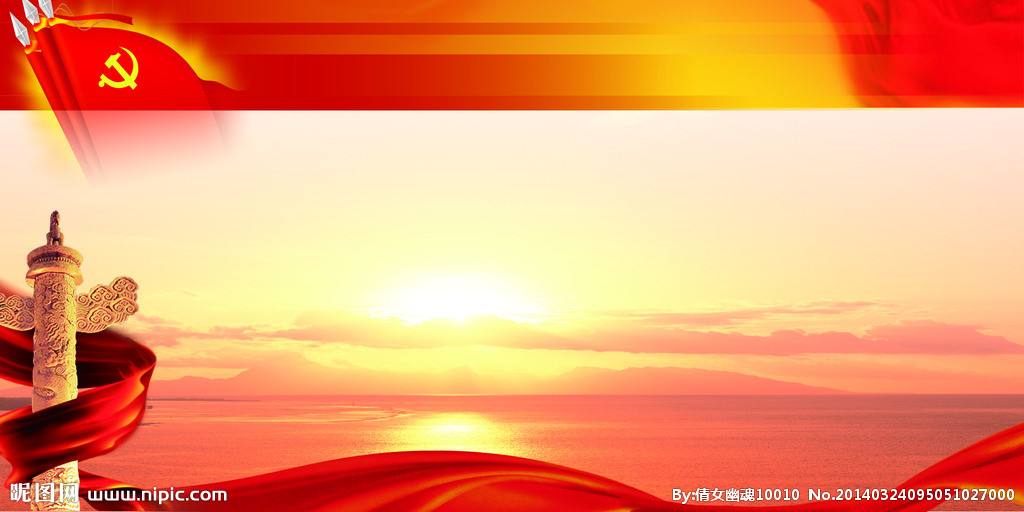 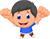 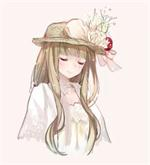 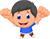 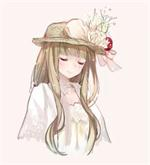 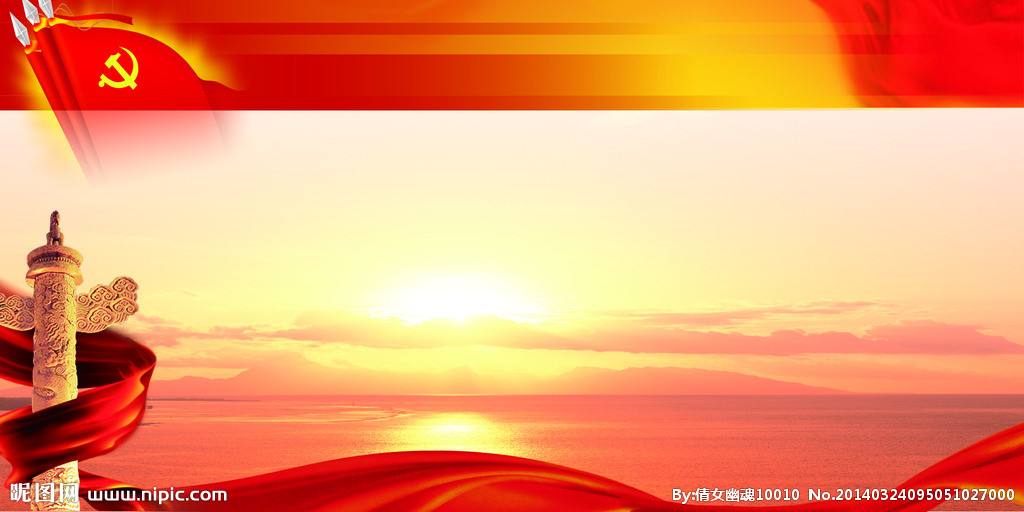 1、经常抓，见常态
建设三精校园
2、具体抓，见实效
3、反复抓，见长效
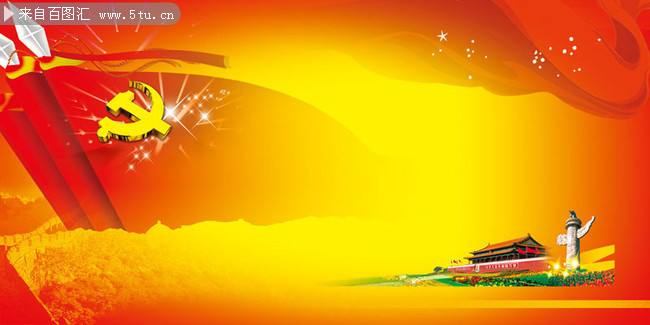 汇报完毕，谢谢！